Gradient Clock Synchronization
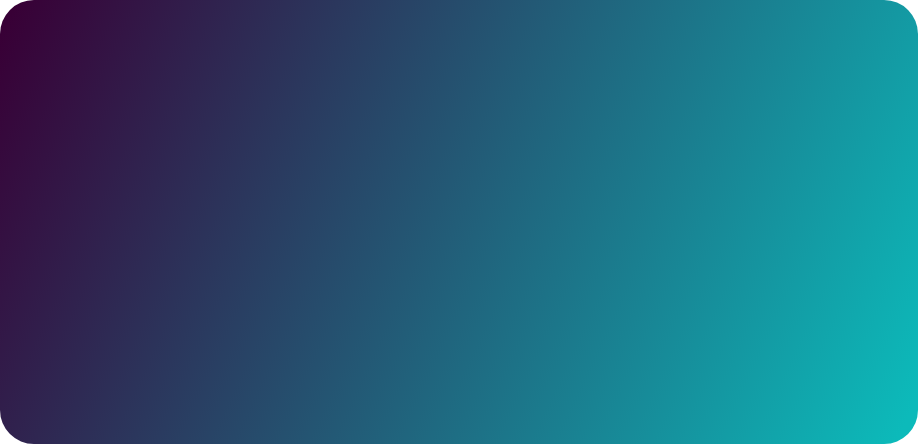 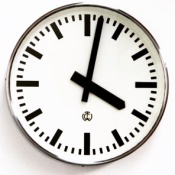 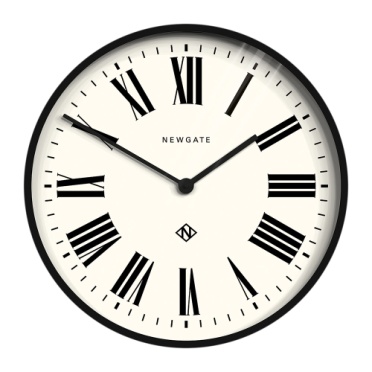 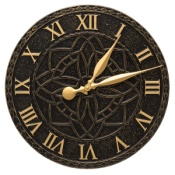 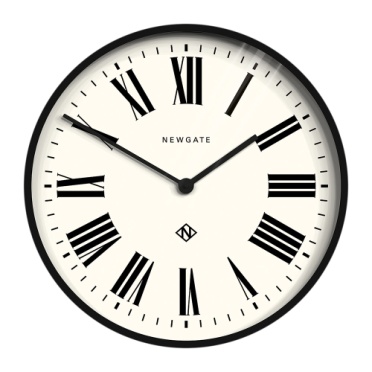 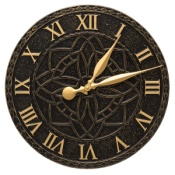 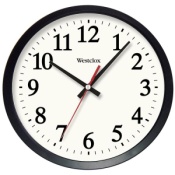 max{v,w}ϵE|Lv-Lw| << maxv,wϵV|Lv-Lw|
Today: GCS Algorithm with log. Skew
Theorem
For any μ > θ-1, there is an algorithm such that

	dH/dt ≤ dL/dt ≤ (1+μ)dH/dt

and the local skew is

	O((u+μd) logσ D),

where
	 σ = μ/(θ-1).
GCS: General Approach
repeat:
1. measure skews
	(to neighbors)
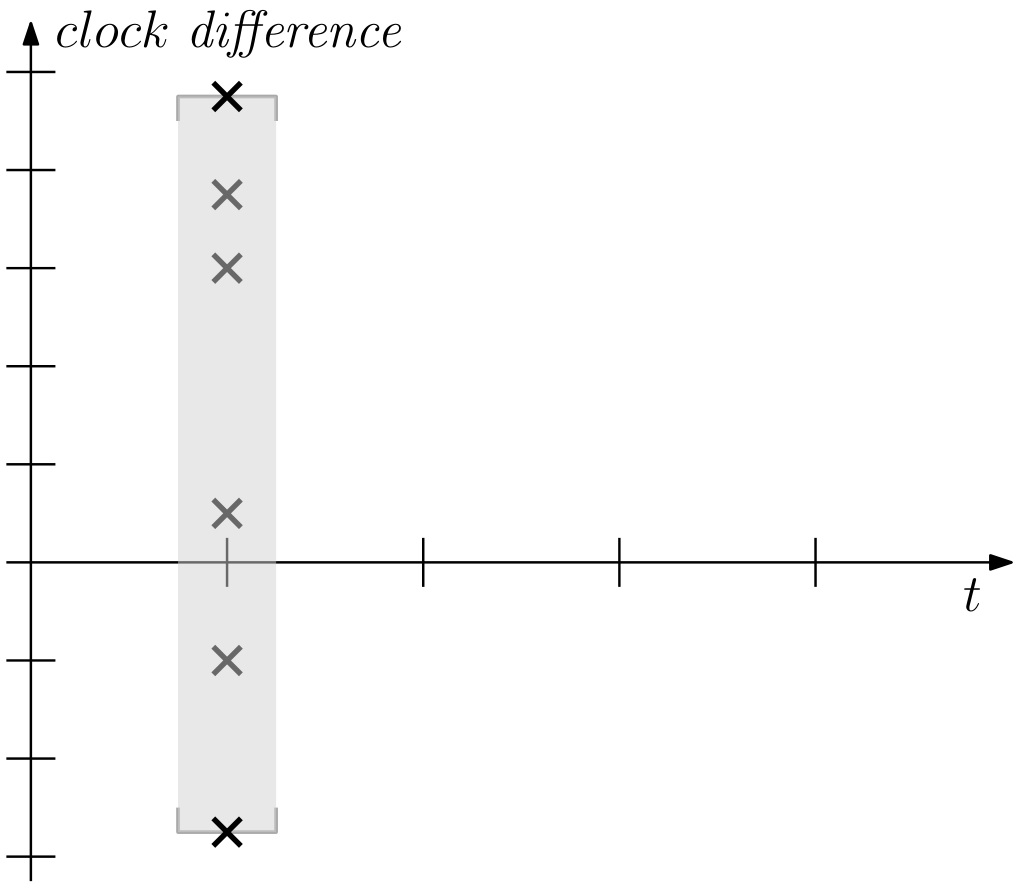 GCS: General Approach
repeat:
1. measure skews
	(to neighbors)
2. determine range
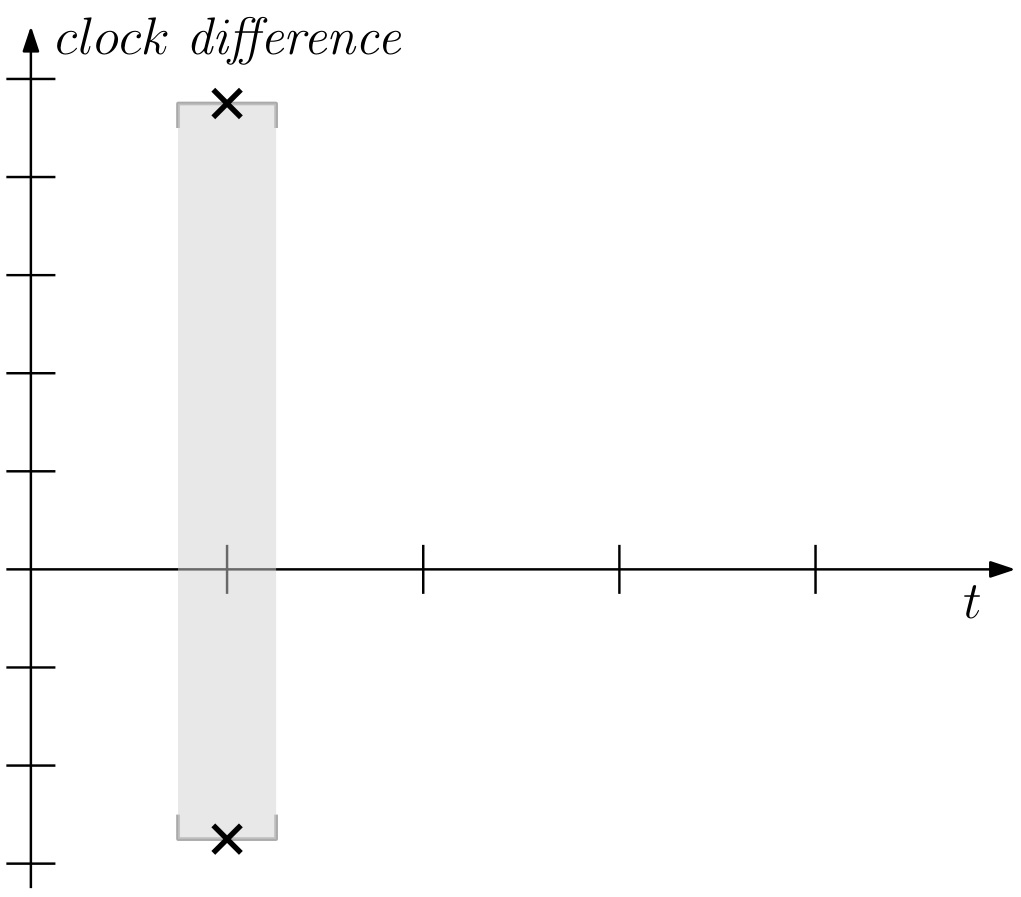 GCS: General Approach
repeat:
1. measure skews
	(to neighbors)
2. determine range
3. find midpoint
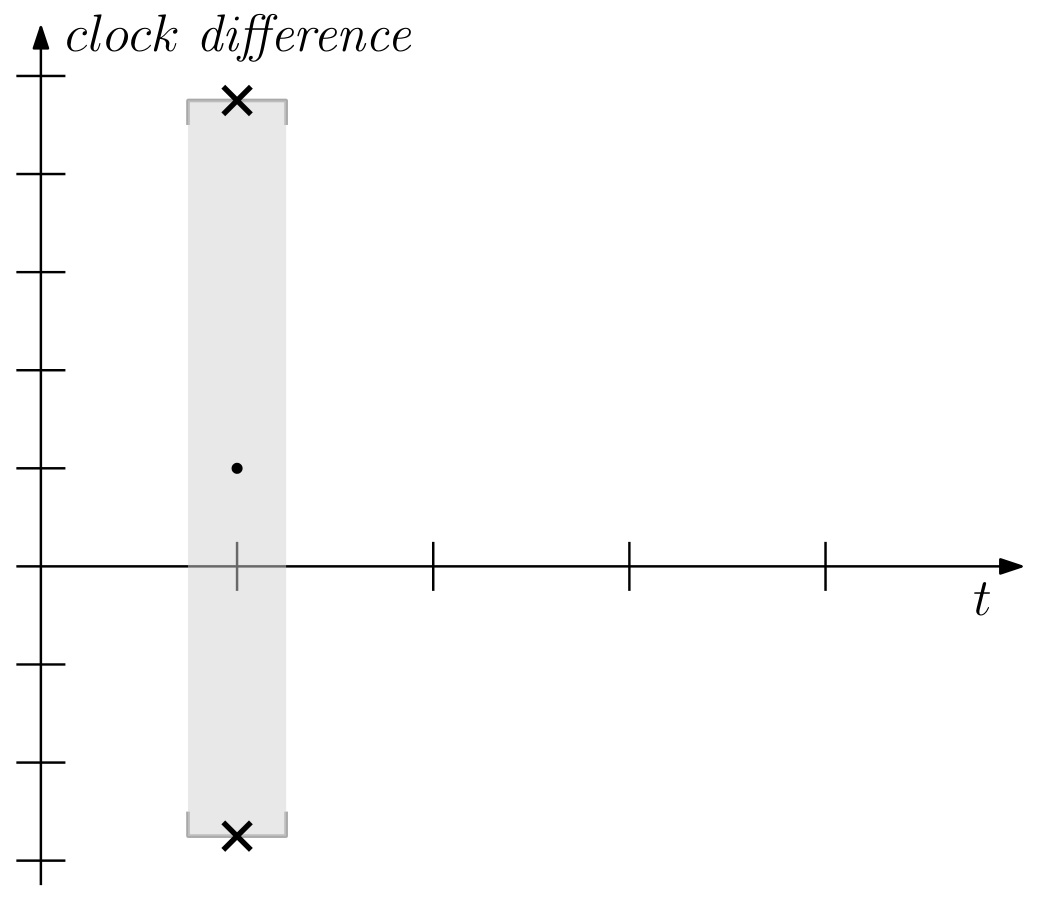 GCS: Naive Averaging Fails
repeat:
1. measure skews
	(to neighbors)
2. determine range
3. find midpoint
4. if behind, run faster
    (else like HW clock)
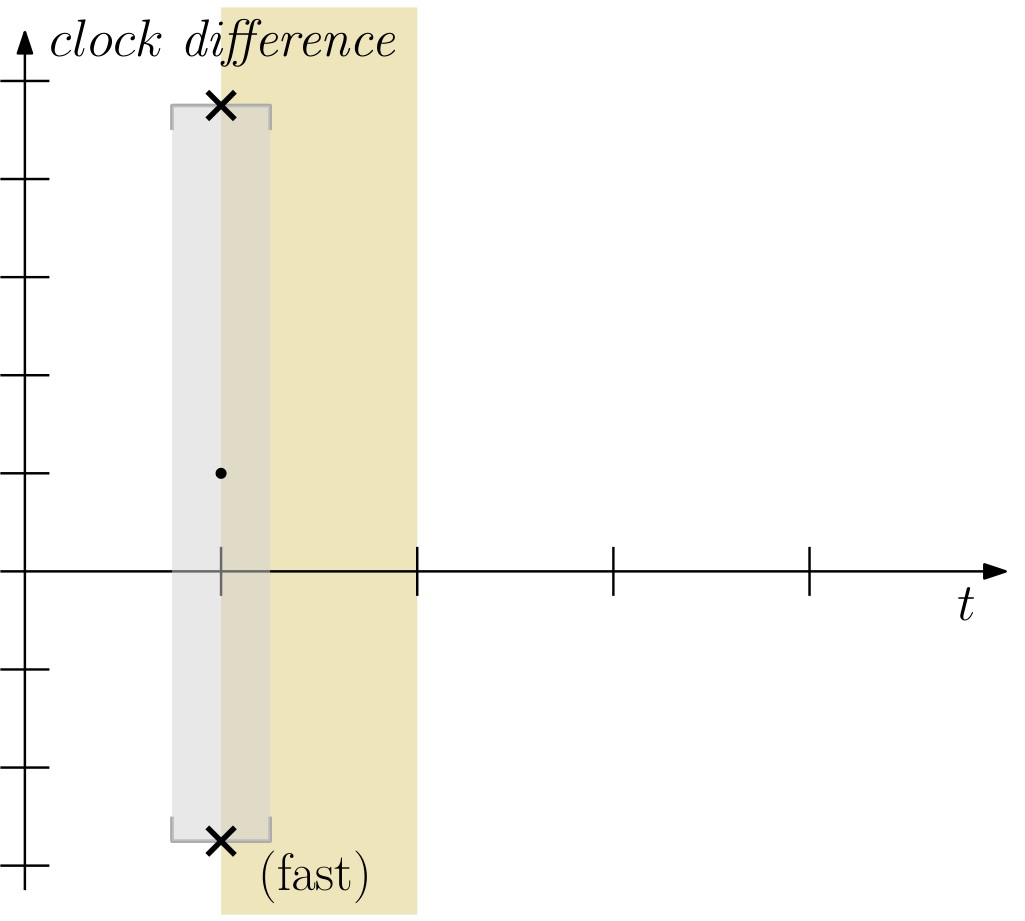 GCS: Naive Averaging Fails
repeat:
1. measure skews
	(to neighbors)
2. determine range
3. find midpoint
4. if behind, run faster
    (else like HW clock)
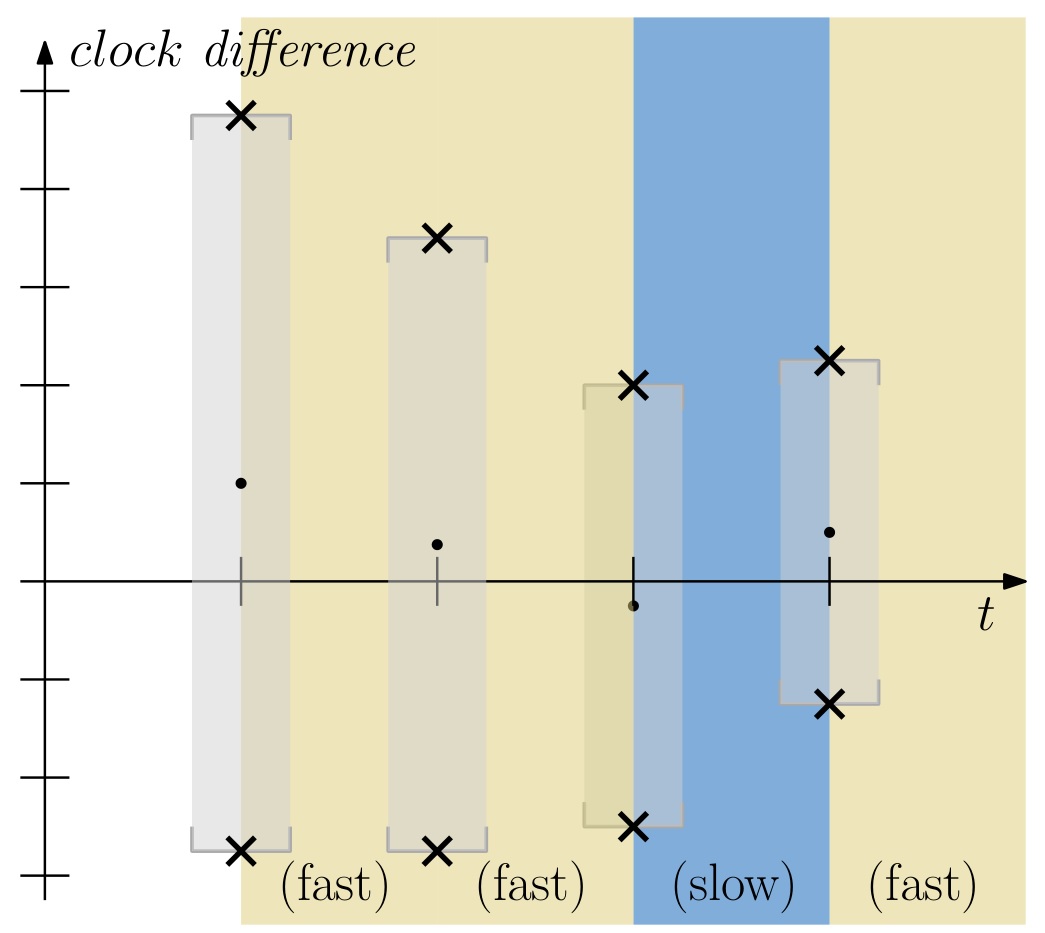 GCS: Naive Averaging Fails
repeat:
1. measure skews
	(to neighbors)
2. determine range
3. find midpoint
4. if behind, run faster
    (else like HW clock)
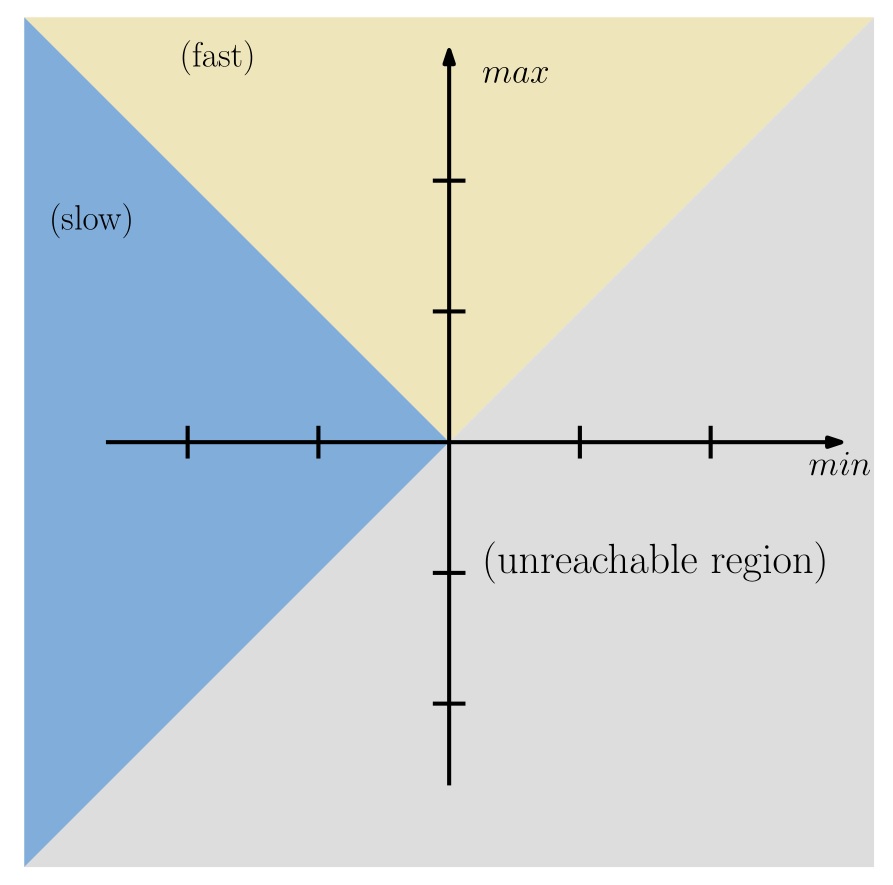 GCS: Naive Averaging Fails
repeat:
1. measure skews
	(to neighbors)
2. determine range
3. find midpoint
4. if behind, run faster
    (else like HW clock)
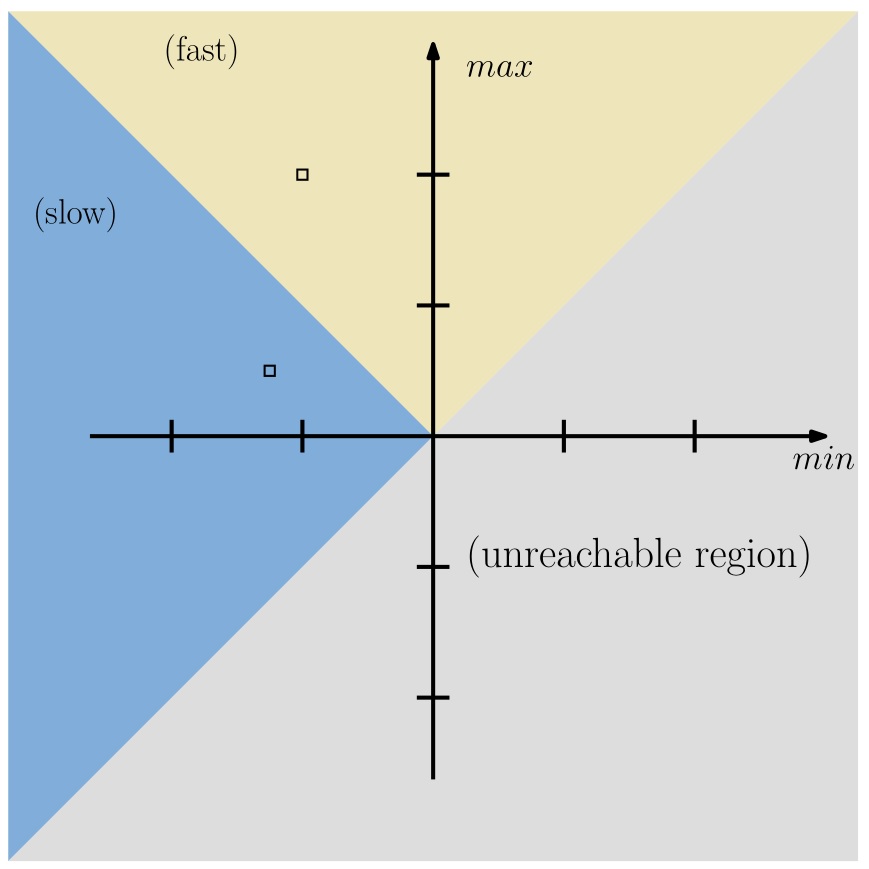 GCS: Naive Averaging Fails
problem:
Measurements
are not perfect!
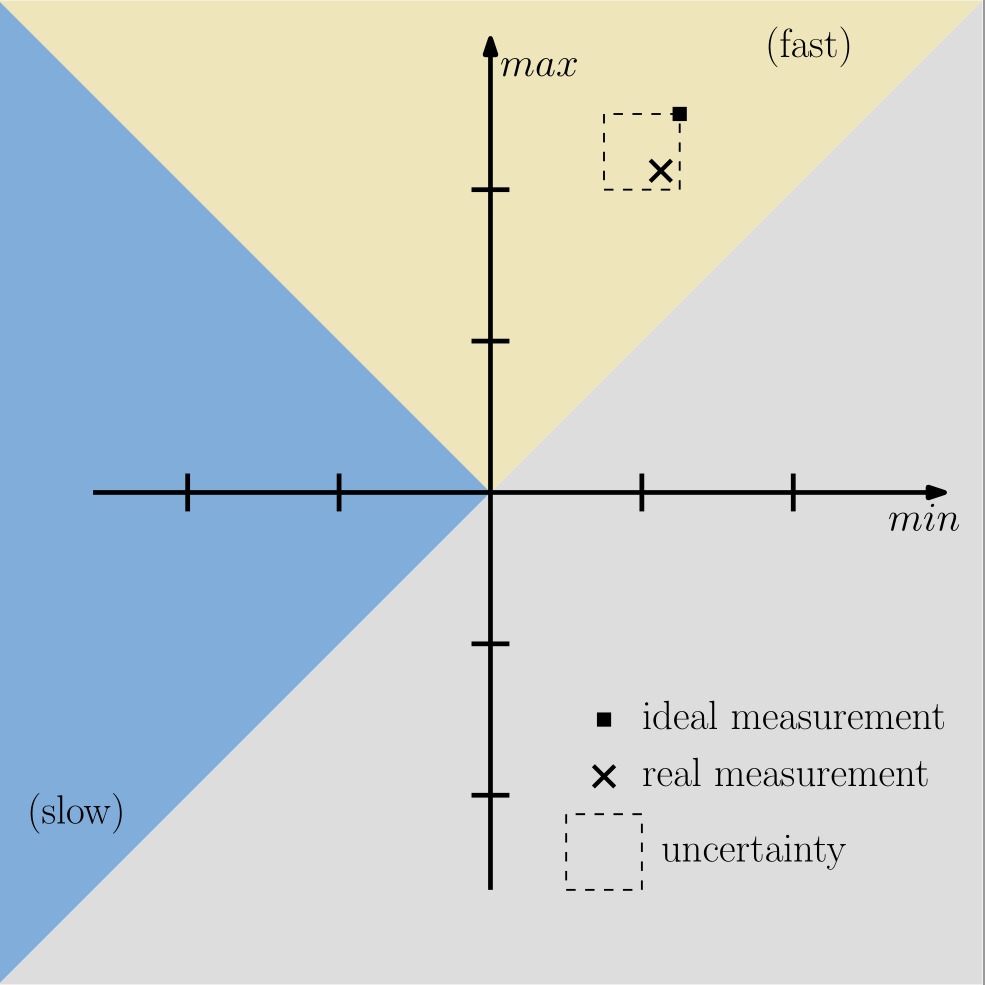 GCS: Naive Averaging Fails
problem:
Measurements
are not perfect!

This blurs the line
between fast and slow.
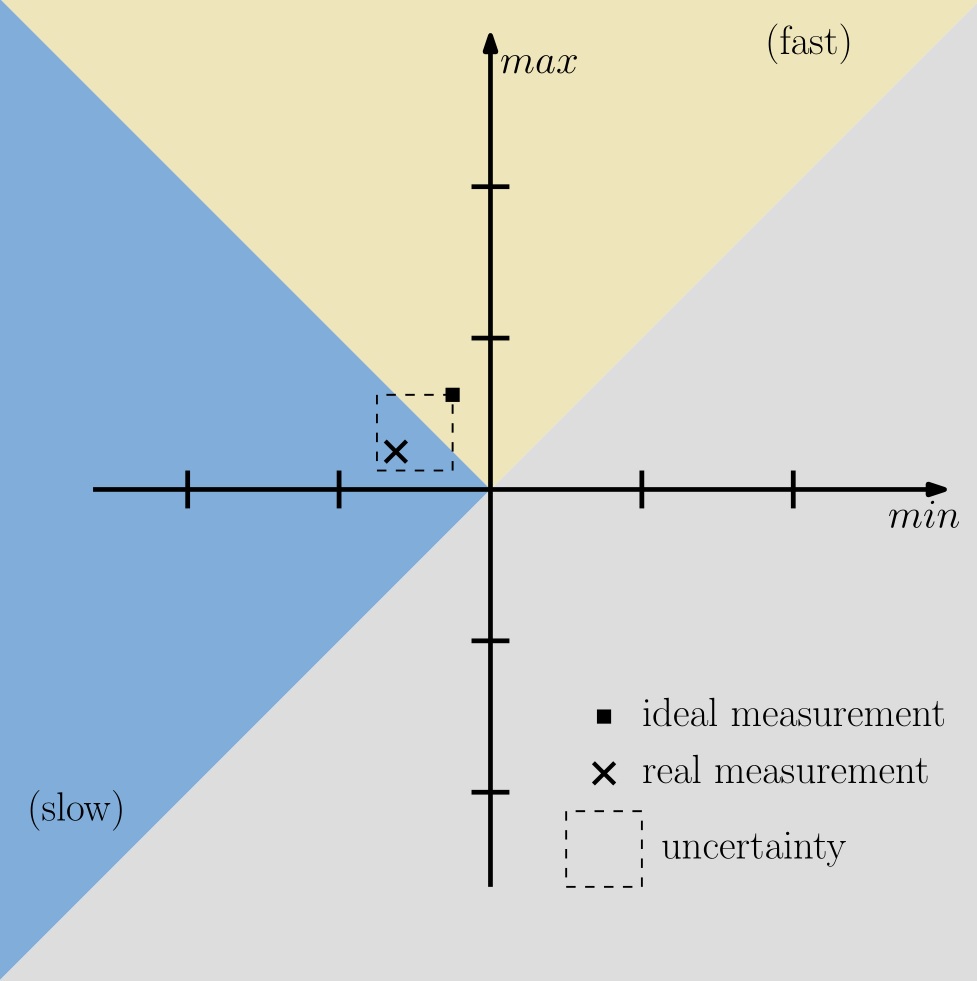 GCS: Naive Averaging Fails
problem:
Measurements
are not perfect!

This blurs the line
between fast and slow.

=> system might not
      respond to build-up
	 of skew!
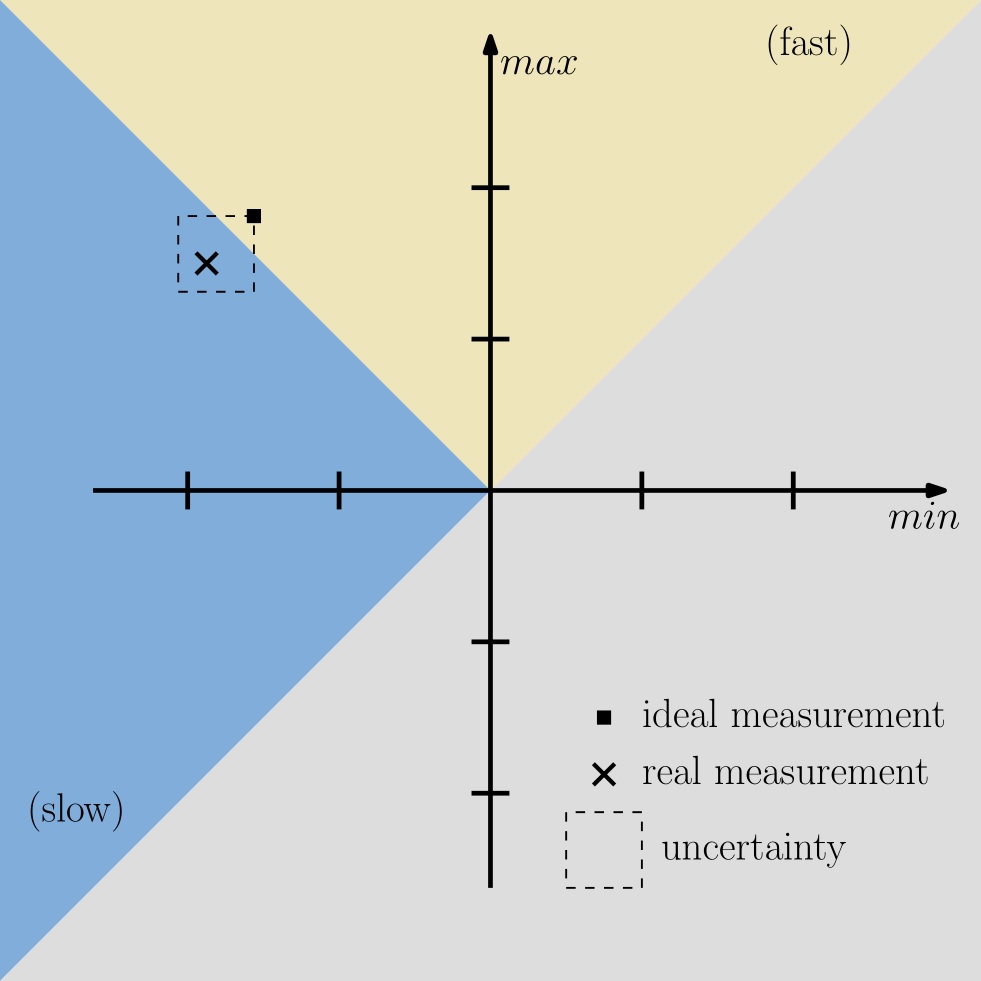 GCS Algorithm
idea:
discretize skews and
round conservatively

=> local & limited
	  response to skews
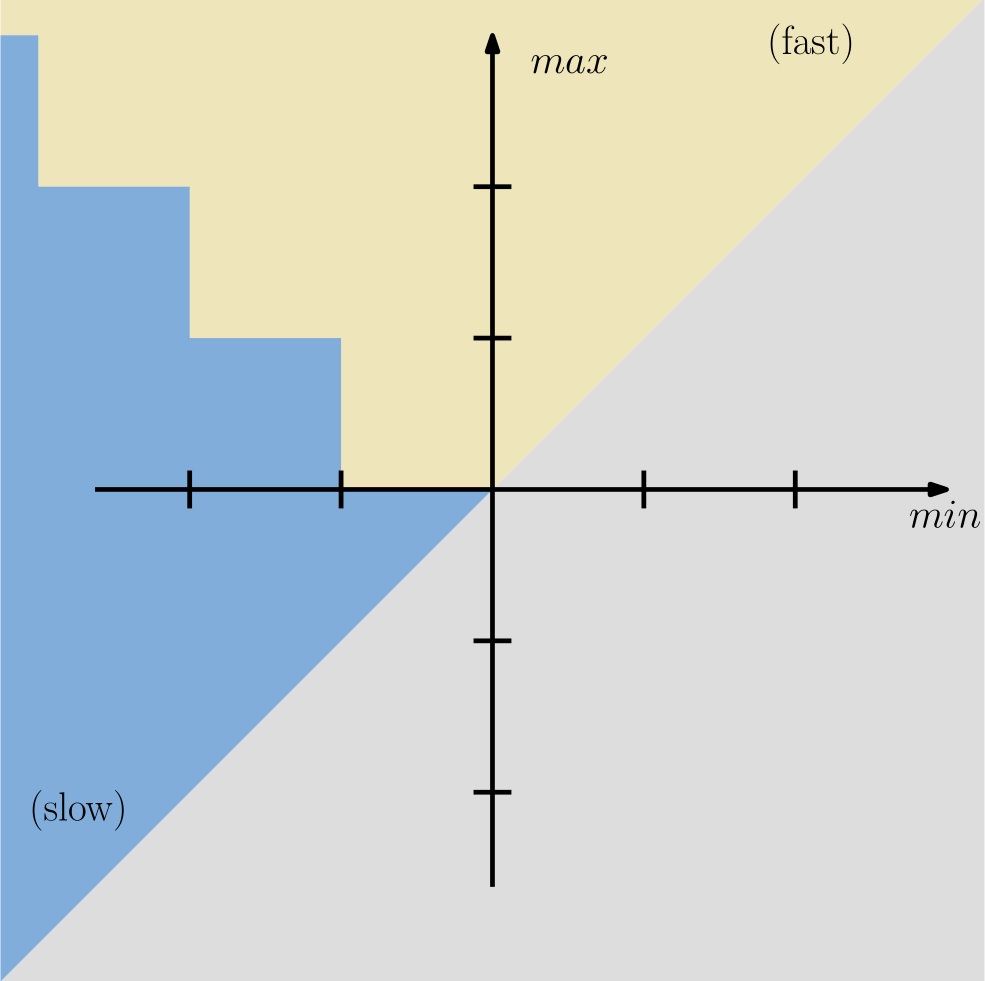 GCS Algorithm
aggressive averaging
idea:
discretize skews and
round conservatively

=> local & limited
	  response to skews
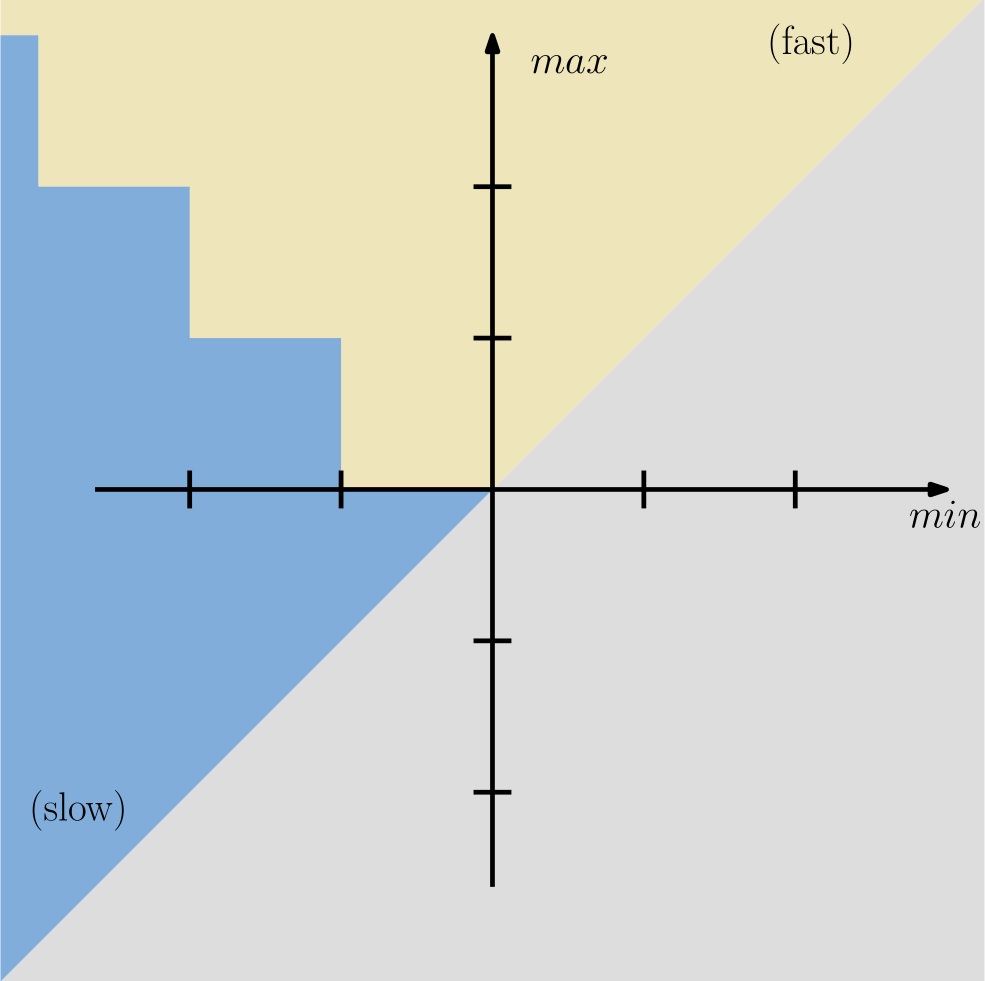 GCS Algorithm
aggressive averaging
idea:
discretize skews and
round conservatively

=> local & limited
	  response to skews
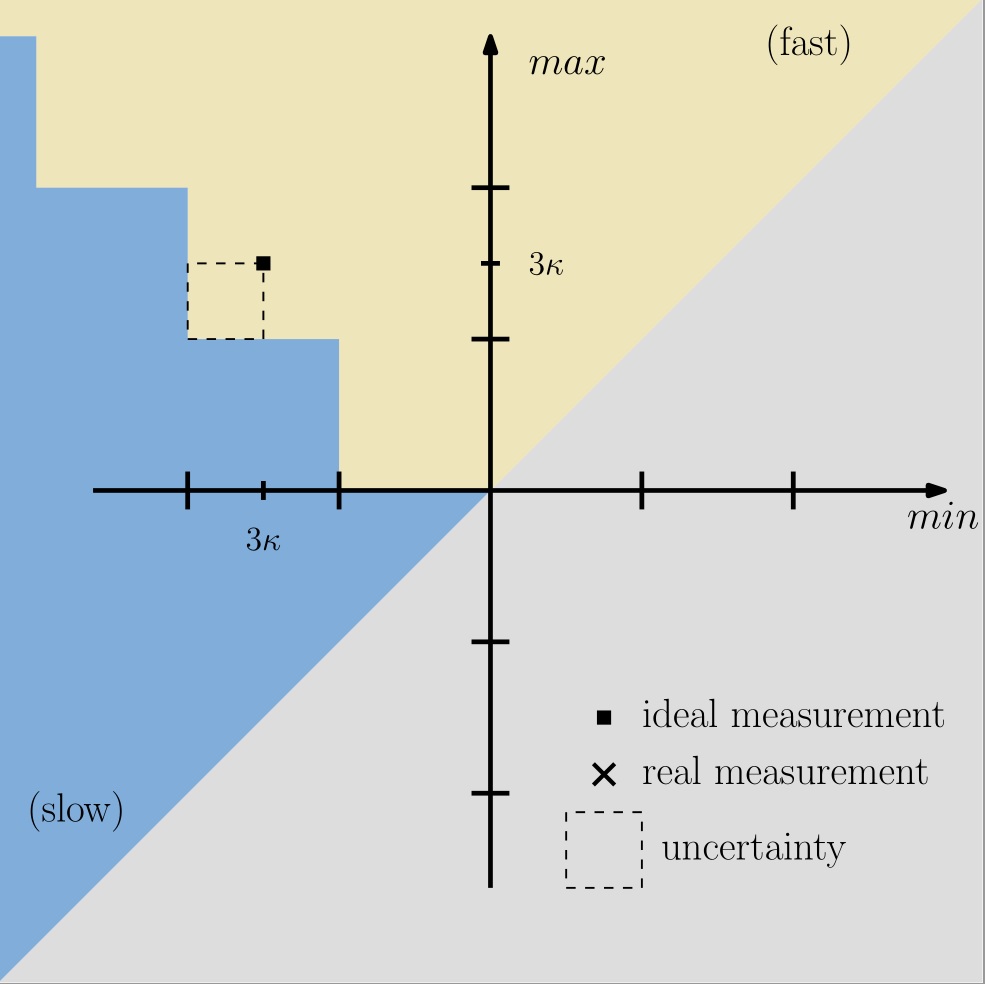 GCS Algorithm
conservative averaging
idea:
discretize skews and
round conservatively

=> local & limited
	  response to skews
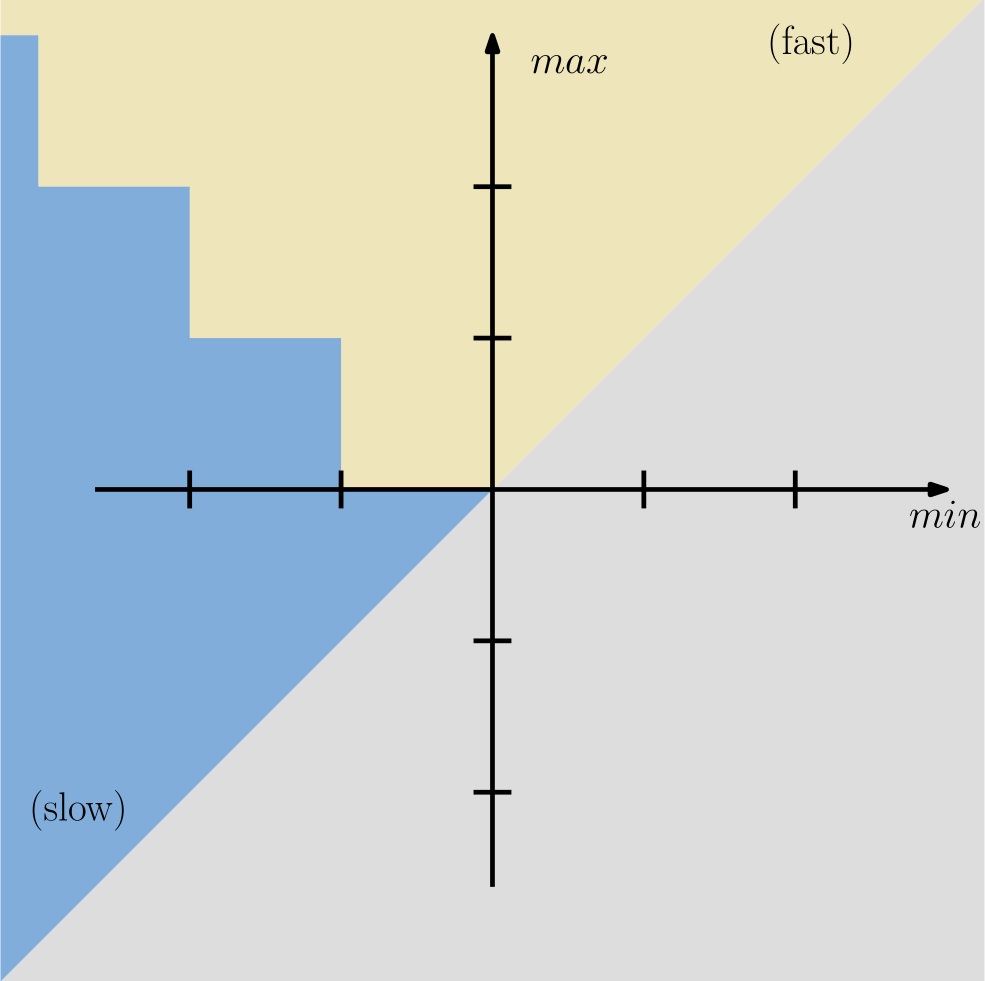 GCS Algorithm
conservative averaging
idea:
discretize skews and
round conservatively

=> local & limited
	  response to skews
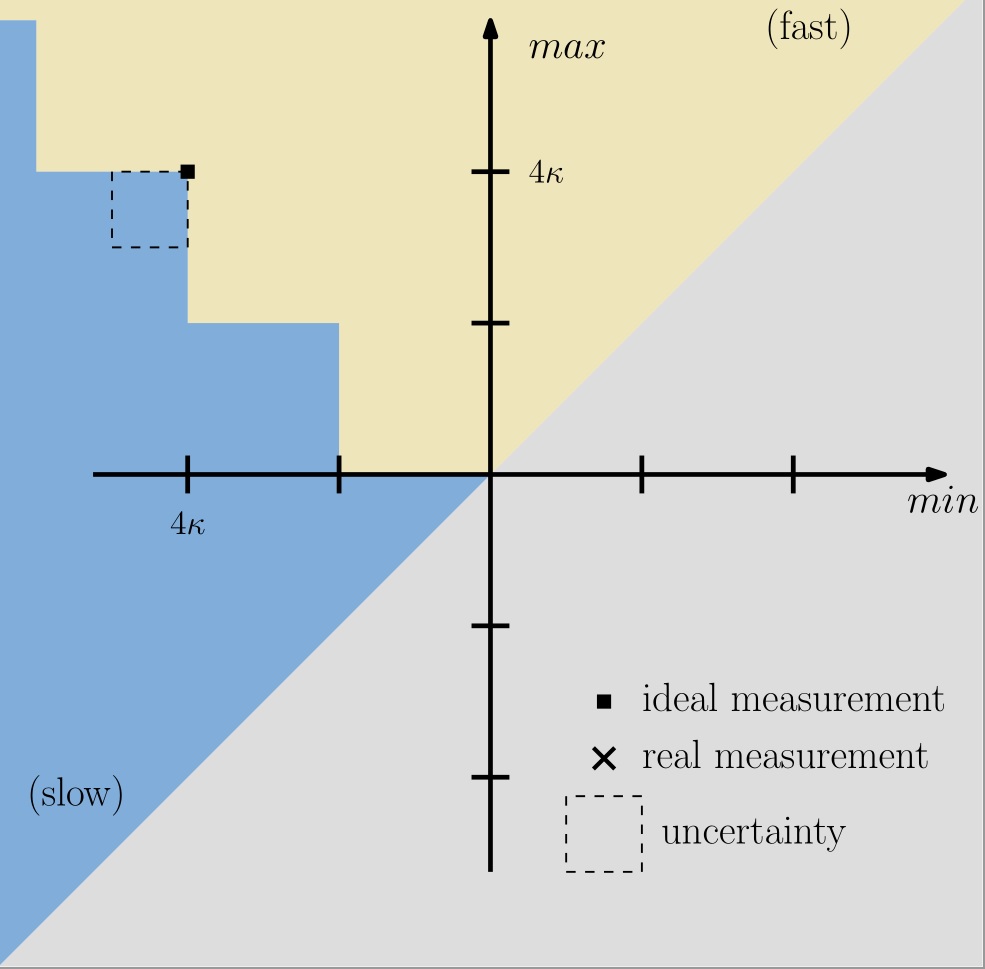 GCS Algorithm
idea:
discretize skews and
round conservatively

=> local & limited
	  response to skews

2κ = “height of stairs”
δ = side of square
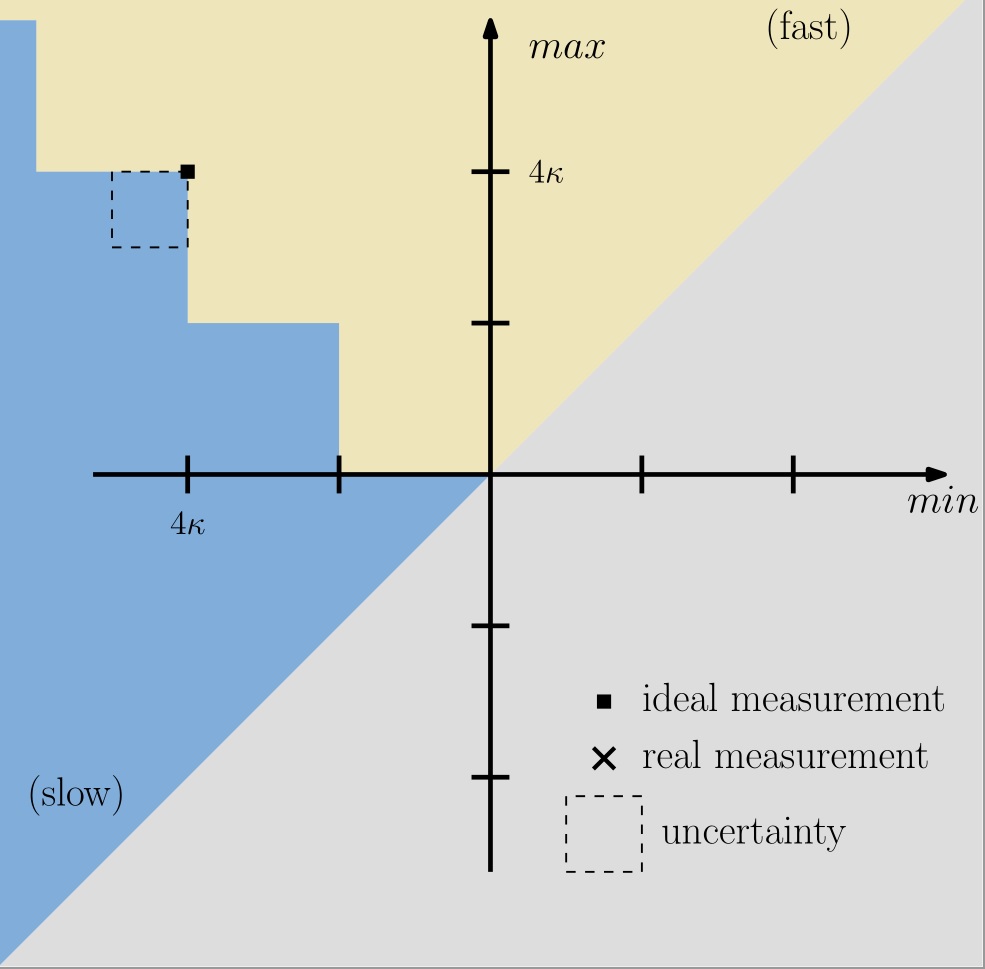 Computing Clock Estimates
breakout session:

What‘s δ (asymptotically)?
Ψvs(t)
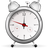 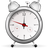 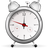 Lw(t)
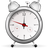 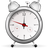 Lv(t)
GCS Analysis: Potential Function
Ψvs(t) = maxwϵV {Lw(t) – Lv(t) – (2s – 1)κ dist(v,w)}
Ψvs(t)
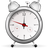 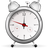 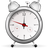 Lw(t)
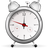 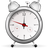 Lv(t)
GCS Analysis: Potential Function
Ψvs(t) = maxwϵV {Lw(t) – Lv(t) – (2s – 1)κ dist(v,w)}
leading node
Ψvs(t)
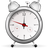 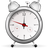 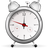 Lw(t)
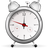 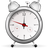 Lv(t)
GCS Analysis: Potential Function
Ψvs(t) = maxwϵV {Lw(t) – Lv(t) – (2s – 1)κ dist(v,w)}
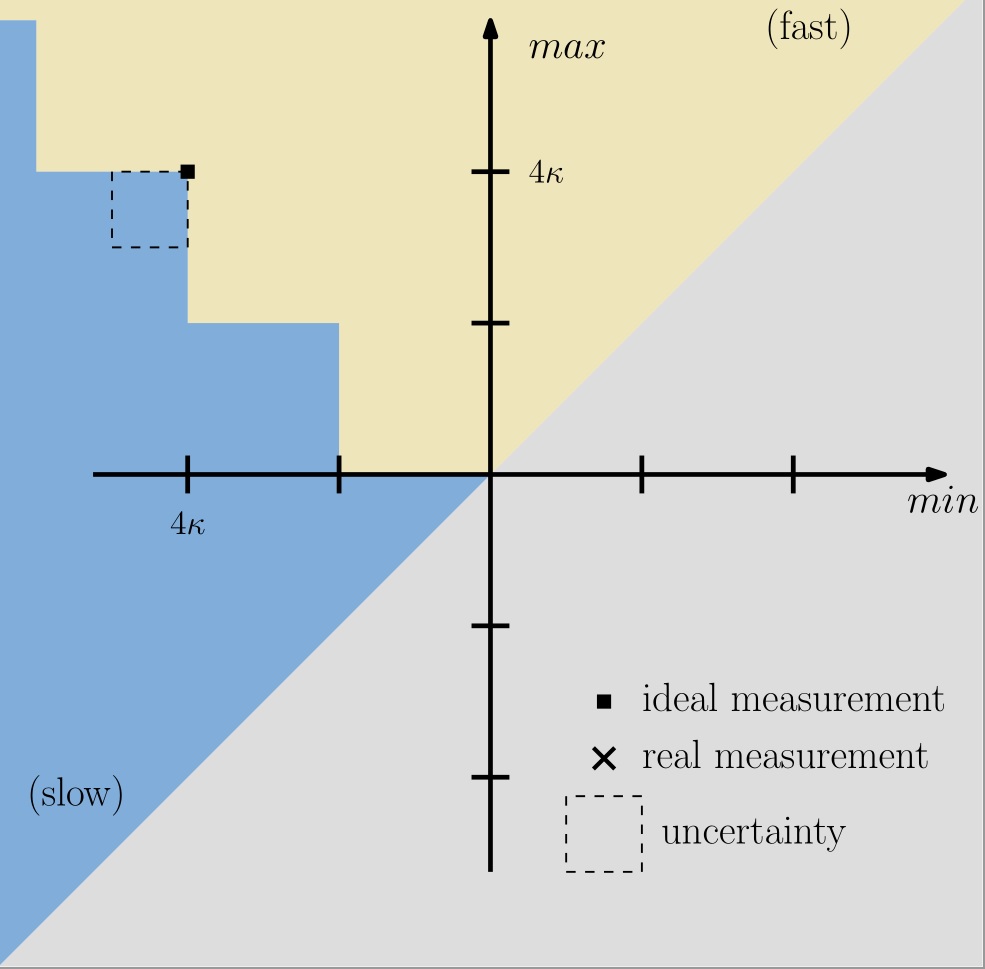 ≤ (2s-1)κ
≥ (2s-1)κ
Ψvs(t)
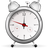 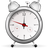 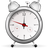 Lw(t)
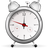 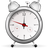 Lv(t)
GCS Analysis: Potential Function
Ψvs(t) = maxwϵV {Lw(t) – Lv(t) – (2s – 1)κ dist(v,w)}










- estimates are ≤ actual clock values
=> slow mode trigger holds for all leading nodes
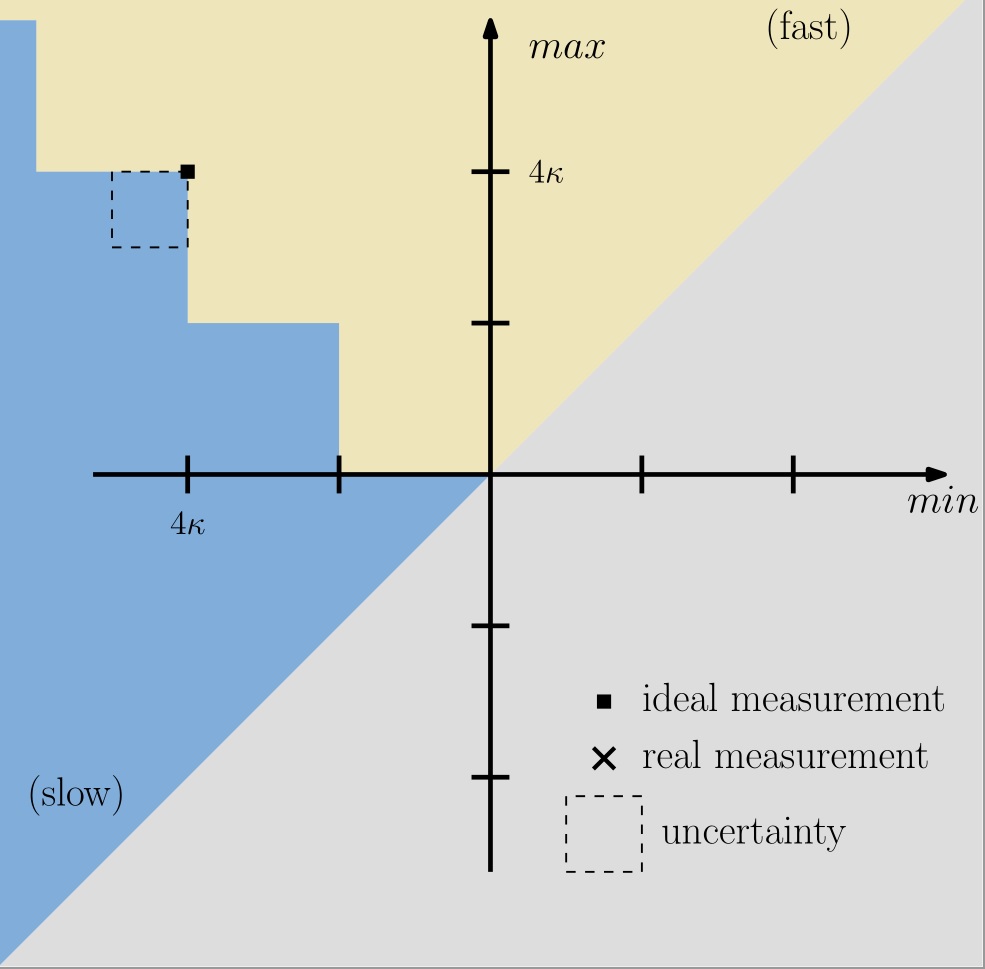 ≤ (2s-1)κ
≥ (2s-1)κ
Ψvs(t)
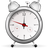 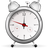 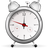 Lw(t)
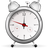 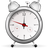 Lv(t)
GCS Analysis: Potential Function
Ψvs(t) = maxwϵV {Lw(t) – Lv(t) – (2s – 1)κ dist(v,w)}










- estimates are ≤ actual clock values
=> slow mode trigger holds for all leading nodes
=> Ψvs(t‘) ≤ Ψvs(t) + θ(t‘ – t) – (Lv(t‘) – Lv(t))
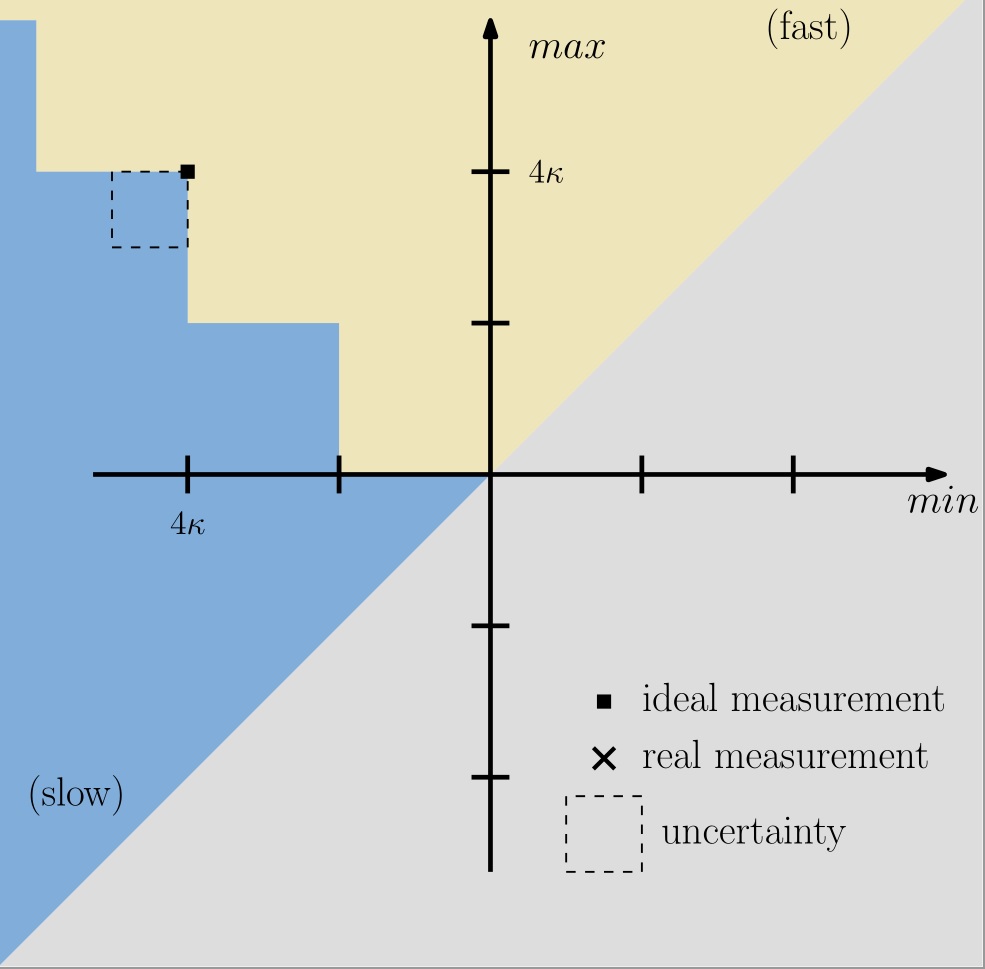 ≤ (2s-1)κ
≥ (2s-1)κ
GCS Analysis: Catching Up
Ψvs(t) = maxwϵV {Lw(t) – Lv(t) – (2s – 1)κ dist(v,w)}
Ψs(t) = maxvϵV {Ψvs(t)}

Lemma:
For times
	t‘ ≥ t + Ψs-1(t)/μ
we have
	Lv(t‘) - Lv(t) ≥ t‘ – t + Ψvs(t).
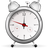 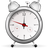 Lw(t)
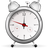 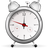 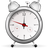 f (t)
Lx(t)
GCS Analysis: Catching Up
Ψvs(t) = maxwϵV {Lw(t) – Lv(t) – (2s – 1)κ dist(v,w)}
Ψs(t) = maxvϵV {Ψvs(t)}

fix t and w that maximizes Ψvs(t), and set
fx(t‘) = Lw(t) + t‘ – t – Lx(t‘) – (2s – 2)κ dist(v,w)
f(t‘) = maxxϵV {fx(t‘)}
trailing node
Lv(t)
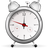 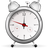 Lw(t)
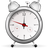 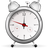 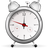 f (t)
Lx(t)
GCS Analysis: Catching Up
Ψvs(t) = maxwϵV {Lw(t) – Lv(t) – (2s – 1)κ dist(v,w)}
Ψs(t) = maxvϵV {Ψvs(t)}

fix t and w that maximizes Ψvs(t), and set
fx(t‘) = Lw(t) + t‘ – t – Lx(t‘) – (2s – 2)κ dist(v,w)
f(t‘) = maxxϵV {fx(t‘)}
Lv(t)
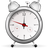 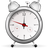 Lw(t)
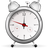 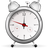 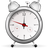 f (t)
Lx(t)
GCS Analysis: Catching Up
Ψvs(t) = maxwϵV {Lw(t) – Lv(t) – (2s – 1)κ dist(v,w)}
Ψs(t) = maxvϵV {Ψvs(t)}

fix t and w that maximizes Ψvs(t), and set
fx(t‘) = Lw(t) + t‘ – t – Lx(t‘) – (2s – 2)κ dist(v,w)
f(t‘) = maxxϵV {fx(t‘)}

Ψvs(t) ≤ fv(t)
Lv(t)
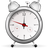 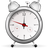 Lw(t)
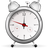 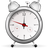 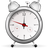 f (t)
Lx(t)
GCS Analysis: Catching Up
Ψvs(t) = maxwϵV {Lw(t) – Lv(t) – (2s – 1)κ dist(v,w)}
Ψs(t) = maxvϵV {Ψvs(t)}

fix t and w that maximizes Ψvs(t), and set
fx(t‘) = Lw(t) + t‘ – t – Lx(t‘) – (2s – 2)κ dist(v,w)
f(t‘) = maxxϵV {fx(t‘)}

Ψvs(t) ≤ fv(t)

f(t‘) ≤ 0 => fv(t‘) ≤ 0
=> Lv(t‘) – Lv(t) =
      t‘ – t + fv(t) ≥
      t‘ – t + Ψvs(t)
Lv(t)
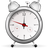 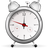 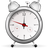 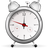 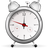 f (t’)
Lx(t’)
GCS Analysis: Catching Up
fx(t‘) = Lw(t) + t‘ – t – Lx(t‘) – (2s – 2)κ dist(v,w)
f(t‘) = maxxϵV {fx(t‘)}

sufficient to show:
t‘ ≥ t + Ψs-1(t)/μ
=> f(t‘) ≤ 0
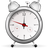 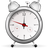 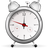 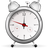 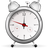 f (t’)
Lx(t’)
GCS Analysis: Catching Up
fx(t‘) = Lw(t) + t‘ – t – Lx(t‘) – (2s – 2)κ dist(v,w)
f(t‘) = maxxϵV {fx(t‘)}

sufficient to show:
t‘ ≥ t + Ψs-1(t)/μ
=> f(t‘) ≤ 0
≤ (2s-2)κ
≥ (2s-2)κ
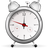 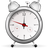 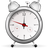 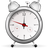 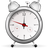 f (t’)
Lx(t’)
GCS Analysis: Catching Up
fx(t‘) = Lw(t) + t‘ – t – Lx(t‘) – (2s – 2)κ dist(v,w)
f(t‘) = maxxϵV {fx(t‘)}

sufficient to show:
t‘ ≥ t + Ψs-1(t)/μ
=> f(t‘) ≤ 0
≤ (2s-2)κ
≥ (2s-2)κ
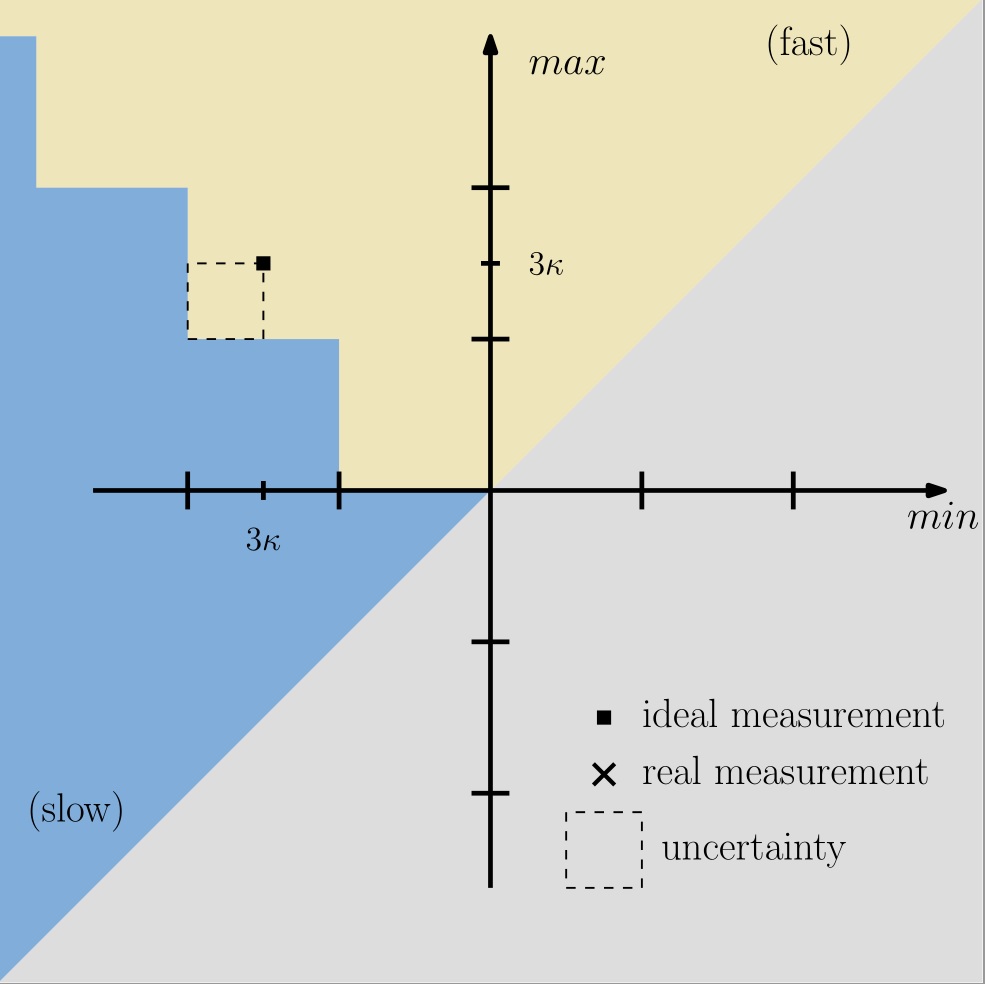 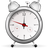 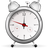 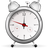 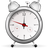 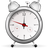 f (t’)
Lx(t’)
GCS Analysis: Catching Up
fx(t‘) = Lw(t) + t‘ – t – Lx(t‘) – (2s – 2)κ dist(v,w)
f(t‘) = maxxϵV {fx(t‘)}

sufficient to show:
t‘ ≥ t + Ψs-1(t)/μ
=> f(t‘) ≤ 0

f(t) = maxxϵV {fx(t)}
≤ maxxϵV {Lw(t) – Lx(t)
 – (2s – 3)κ dist(x,w)}
≤ Ψs-1(t)
≤ (2s-2)κ
≥ (2s-2)κ
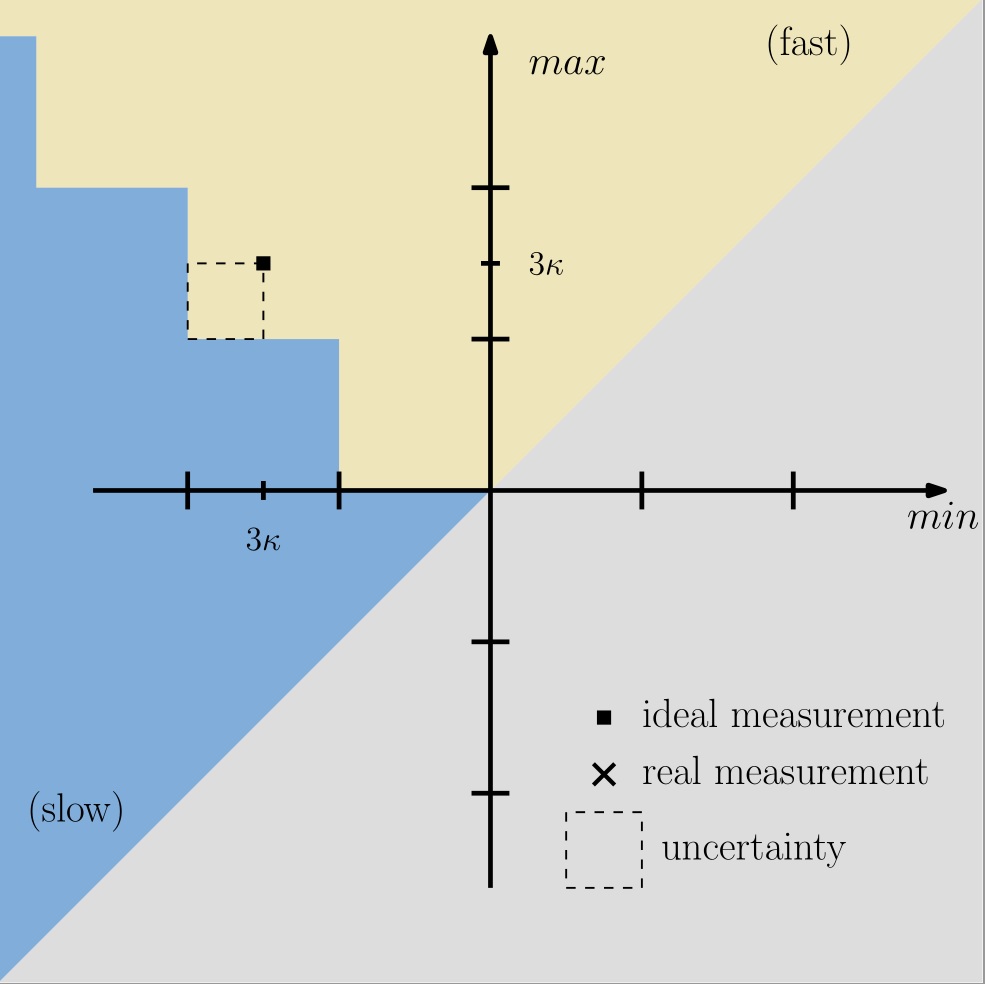 GCS Analysis: Catching Up
Ψvs(t) = maxwϵV {Lw(t) – Lv(t) – (2s – 1)κ dist(v,w)}
Ψs(t) = maxvϵV {Ψvs(t)}

Lemma:
For times
	t‘ ≥ t + Ψs-1(t)/μ
we have
	Lv(t‘) - Lv(t) ≥ t‘ – t + Ψvs(t).
GCS Analysis: Local Skew Bound
Ψvs(t) = maxwϵV {Lw(t) – Lv(t) – (2s – 1)κ dist(v,w)}
Ψs(t) = maxvϵV {Ψvs(t)}

Lemma:
For times
	t‘ ≥ t + Ψs-1(t)/μ
we have
	Lv(t‘) - Lv(t) ≥ t‘ – t + Ψvs(t).

Theorem:
Let G upper bound the global skew and Ψ1(0) = 0. Then
Ψs(t) ≤ G/σs-1.
GCS Analysis: Proof of Local Skew Bound
Ψ1(t) ≤ G(t) ≤ G = G/σ0
GCS Analysis: Proof of Local Skew Bound
Ψ1(t) ≤ G(t) ≤ G = G/σ0

Recall:
Ψvs(t‘) ≤ Ψvs(t) + θ(t‘ – t) – (Lv(t‘) – Lv(t))
GCS Analysis: Proof of Local Skew Bound
Ψ1(t) ≤ G(t) ≤ G = G/σ0

Recall:
Ψvs(t‘) ≤ Ψvs(t) + θ(t‘ – t) – (Lv(t‘) – Lv(t))

for t‘ ≤ G/(μσs-1):
Ψvs(t‘) ≤ Ψs(0) + θ t‘ – (Lv(t‘) – Lv(0)) ≤ (θ – 1)t‘ ≤ G/σs
GCS Analysis: Proof of Local Skew Bound
Ψ1(t) ≤ G(t) ≤ G = G/σ0

Recall:
Ψvs(t‘) ≤ Ψvs(t) + θ(t‘ – t) – (Lv(t‘) – Lv(t))

for t‘ ≤ G/(μσs-1):
Ψvs(t‘) ≤ Ψs(0) + θ t‘ – (Lv(t‘) – Lv(0)) ≤ (θ – 1)t‘ ≤ G/σs

for t‘ > G/(μσs-1) set t = t‘ – G/(μσs-1) ≤ t‘ – Ψs-1(t)/μ
GCS Analysis: Proof of Local Skew Bound
Ψ1(t) ≤ G(t) ≤ G = G/σ0

Recall:
Ψvs(t‘) ≤ Ψvs(t) + θ(t‘ – t) – (Lv(t‘) – Lv(t))

for t‘ ≤ G/(μσs-2):
Ψvs(t‘) ≤ Ψs(0) + θ t‘ – (Lv(t‘) – Lv(0)) ≤ (θ – 1)t‘ ≤ G/σs

for t‘ > G/(μσs-2) set t = t‘– G/(μσs-2) ≤ t‘ – Ψs-1(t)/μ; thus
Ψvs(t‘) ≤ Ψvs(t) + θ(t‘ – t) – (Lv(t‘) – Lv(t))
		 ≤ Ψvs(t) + θ(t‘ – t) – (t‘ – t + Ψvs(t))
		 = (θ – 1)(t‘ – t) = G/σs-1
GCS Analysis: Skew Bounds
Theorem:
Let G upper bound the global skew and Ψ1(0) = 0. Then
Ψs(t) ≤ G/σs-1.
GCS Analysis: Skew Bounds
Theorem:
Let G upper bound the global skew and Ψ1(0) = 0. Then
Ψs(t) ≤ G/σs-1.

=> Lv(t) – Lw(t) – (2logσ(G/κ) – 1)κ dist(v,w) ≤ κ
GCS Analysis: Skew Bounds
Theorem:
Let G upper bound the global skew and Ψ1(0) = 0. Then
Ψs(t) ≤ G/σs-1.

=> Lv(t) – Lw(t) – (2logσ(G/κ) – 1)κ dist(v,w) ≤ κ
=> for {v,w} ϵ E: |Lv(t) – Lw(t)| ≤ 2κ (logσ(G/κ) + 1)
GCS Analysis: Skew Bounds
Theorem:
Let G upper bound the global skew and Ψ1(0) = 0. Then
Ψs(t) ≤ G/σs-1.

=> Lv(t) – Lw(t) – (2logσ(G/κ) – 1)κ dist(v,w) ≤ κ
=> for {v,w} ϵ E: |Lv(t) – Lw(t)| ≤ 2κ (logσ(G/κ) + 1)

Theorem:
If Ψ1(0) = 0, then G ≤ σκD/(σ – 1) = (1 + 1/(σ –1))κD.
GCS Analysis: Skew Bounds
Theorem:
Let G upper bound the global skew and Ψ1(0) = 0. Then
Ψs(t) ≤ G/σs-1.

=> Lv(t) – Lw(t) – (2logσ(G/κ) – 1)κ dist(v,w) ≤ κ
=> for {v,w} ϵ E: |Lv(t) – Lw(t)| ≤ 2κ (logσ(G/κ) + 1)

Theorem:
If Ψ1(0) = 0, then G ≤ σκD/(σ – 1) = (1 + 1/(σ –1))κD.

for t‘ just after skew G has been exceeded:
Ψv1(t‘) ≤ (θ – 1)(t‘ – max{0, t’ – G/μ}) ≤ G/σ ≤ κD/(σ – 1)
GCS Analysis: Skew Bounds
Theorem:
Let G upper bound the global skew and Ψ1(0) = 0. Then
Ψs(t) ≤ G/σs-1.

=> Lv(t) – Lw(t) – (2logσ(G/κ) – 1)κ dist(v,w) ≤ κ
=> for {v,w} ϵ E: |Lv(t) – Lw(t)| ≤ 2κ (logσ(G/κ) + 1)

Theorem:
If Ψ1(0) = 0, then G ≤ σκD/(σ – 1) = (1 + 1/(σ –1))κD.

for t‘ just after skew G has been exceeded:
Ψv1(t‘) ≤ (θ – 1)(t‘ – max{0, t’ – G/μ}) ≤ G/σ ≤ κD/(σ – 1)
=> Lv(t’) – Lw(t’) – κD ≤ Ψv1(t‘) ≤ κD/(σ – 1)